H Τεχνητη νοημοσυνη στη σΥγχρονη ζΩΗ
Η επΙδραση στην δημοσιογραφΙα: απειλες και ευκαιριες
Γιάννης Σεϊτανίδης, αρχισυντάκτης οικονομικού ρεπορτάζ «Πολίτης»
αντιπρόεδρος Ένωσης Συντακτών Κύπρου
Οι εφαρμογές αυτοματοποίησης στην παραγωγή περιεχομένου δεν είναι κάτι νέο

Αυτό που έχει αλλάξει είναι η  μαζικότητα της χρήσης των εφαρμογών, η ευκολία στη χρήση και φυσικά η ικανότητα των συστημάτων ΤΝ να μαθαίνουν. Και είμαστε ακόμη στην αρχή.
2
Δημοσιογραφία και παραγωγική ΤΝ
3
ΟΙ ΕΥΚΑΙΡΙΕΣ
Το μεγάλο κέρδος σε ένα newsroom είναι ότι η αυτοματοποίηση θα απελευθερώσει πόρους και εργατοώρες σε μια εποχή που το κοινό ζητά πρωτογενές ερευνητικό περιεχόμενο. 
Η λεγόμενη ροή σε ένα site μπορεί να γίνεται αυτόματα και ο δημοσιογράφος θα εστιάζει στο ρεπορτάζ ή σε μια έρευνα. Σε ένα τηλεοπτικό στούντιο η διαδικασία του μοντάζ επιταχύνεται.
4
ΟΙ ΕΥΚΑΙΡΙΕΣ
Αυτόματη Συγγραφή Άρθρων 
Αυτόματη Επεξεργασία Κειμένου
Ανάλυση Δεδομένων και Τάσεων
Προσωποποιημένη Ενημέρωση
Ανίχνευση Ψευδών Ειδήσεων
Νέα πηγή εσόδων
5
Οι απειλές

Η βασική πρόκληση είναι ανάλογη με αυτή που ζούμε στον κόσμο των social media. Τα fake news, η διαφάνεια στη παραγωγή περιεχομένου. 
Ο αναγνώστης πρέπει να ξέρει ότι η είδηση που διαβάζει παράγεται με τη χρήση εφαρμογών ΤΝ.
6
ΔΙΑΦΑΝΕΙΑ
Η προετοιμασία της παρουσίασης έγινε με τη χρήση του ChatGPT.
7
Οι απειλεσ
Ανθρώπινη Απομάκρυνση
Διάχυση Ψευδών Ειδήσεων
Εξάρτηση από την Τεχνολογία
Προβλήματα Απορρήτου και Προστασίας Δεδομένων
Απώλεια θέσεων εργασίας
8
Συμπερασματα
Ο αναγνώστης πρέπει να ξέρει ότι σε ένα κείμενο υπήρξε συμβολή εργαλείων ΤΝ.
Δεν μπορεί να εξαφανιστεί ο ανθρώπινος παράγοντας στη δημοσιογραφία. 
Οι επαγγελματίες δημοσιογράφοι έχουν μπροστά τους μια ευκαιρία: σε έναν ωκεανό αβεβαιότητας και παραπληροφόρησης ο Τύπος πρέπει να αποτελέσει ένα φάρο ασφάλειας
Ανάγκη ανάπτυξης ψηφιακών δεξιοτήτων
9
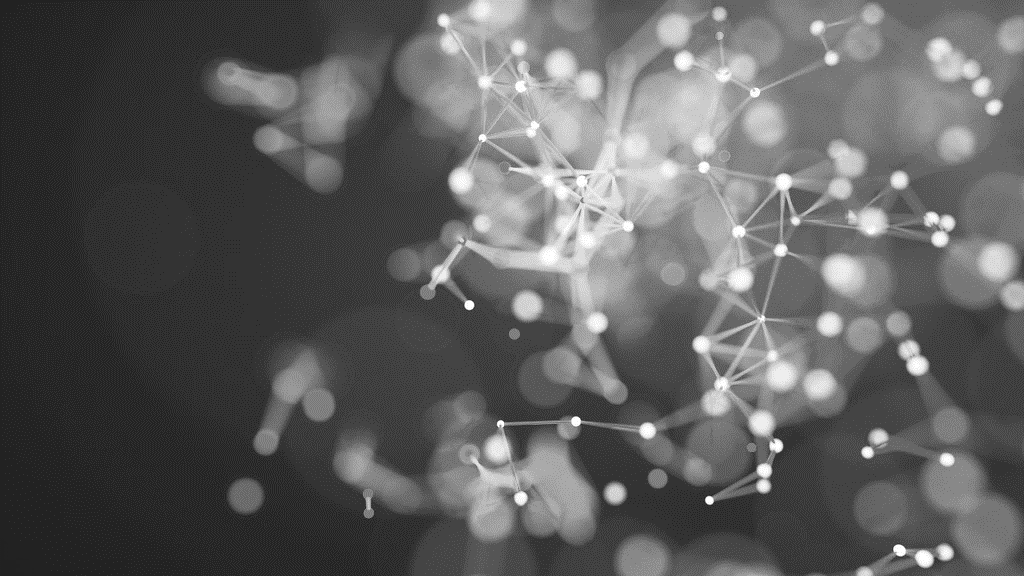 ευχαριστω
Γιάννης Σεϊτανίδης
seitanid@gmail.com
ΕΝΩΣΗ ΣΥΝΤΑΚΤΩΝ ΚΥΠΡΟΥ